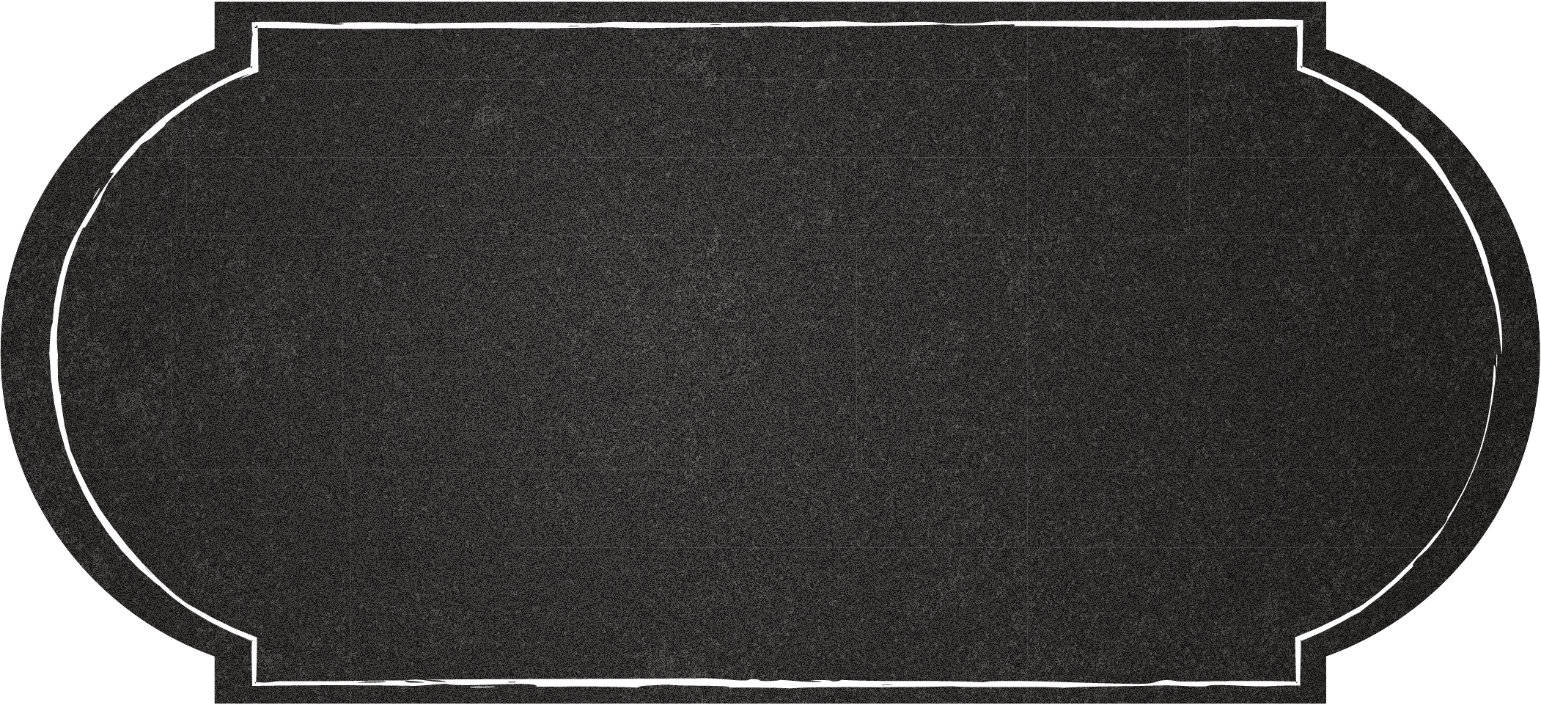 The Rise of
Nazism
World War I’s Effect on Germany
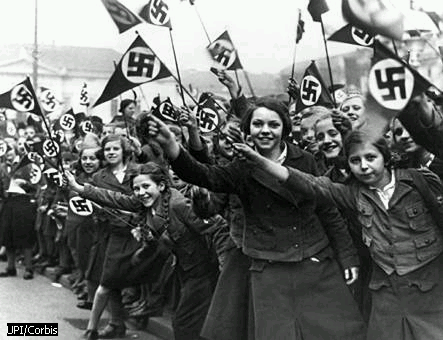 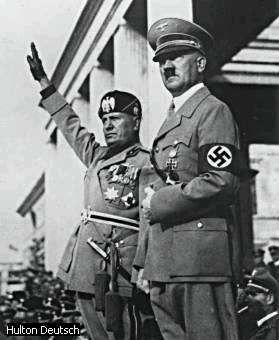 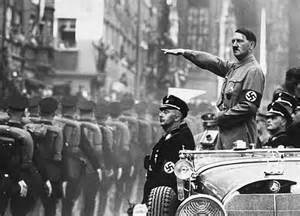 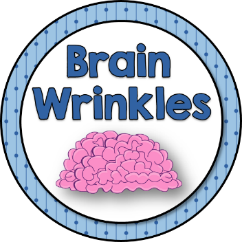 Name three ways that WWI impacted Germany:
a. 

b.

c.


2. Why was the Treaty of Versailles bad for Germany?



3. Why was Germany in an economic depression after WWI?



4. Why did many Germanys choose Adolf Hitler to become their new chancellor?



5. What was Hitler’s political party called?



6. What did Hitler do to help the economy?



7. How did Hitler eliminate civil rights in Germany?



8. What happened in 1939?



9. In your opinion, how did Hitler ignore the terms of the Treaty of Versailles?
© 2014 Brain Wrinkles
The Rise of Nazism
Questions
WWI’s Effect on Germany
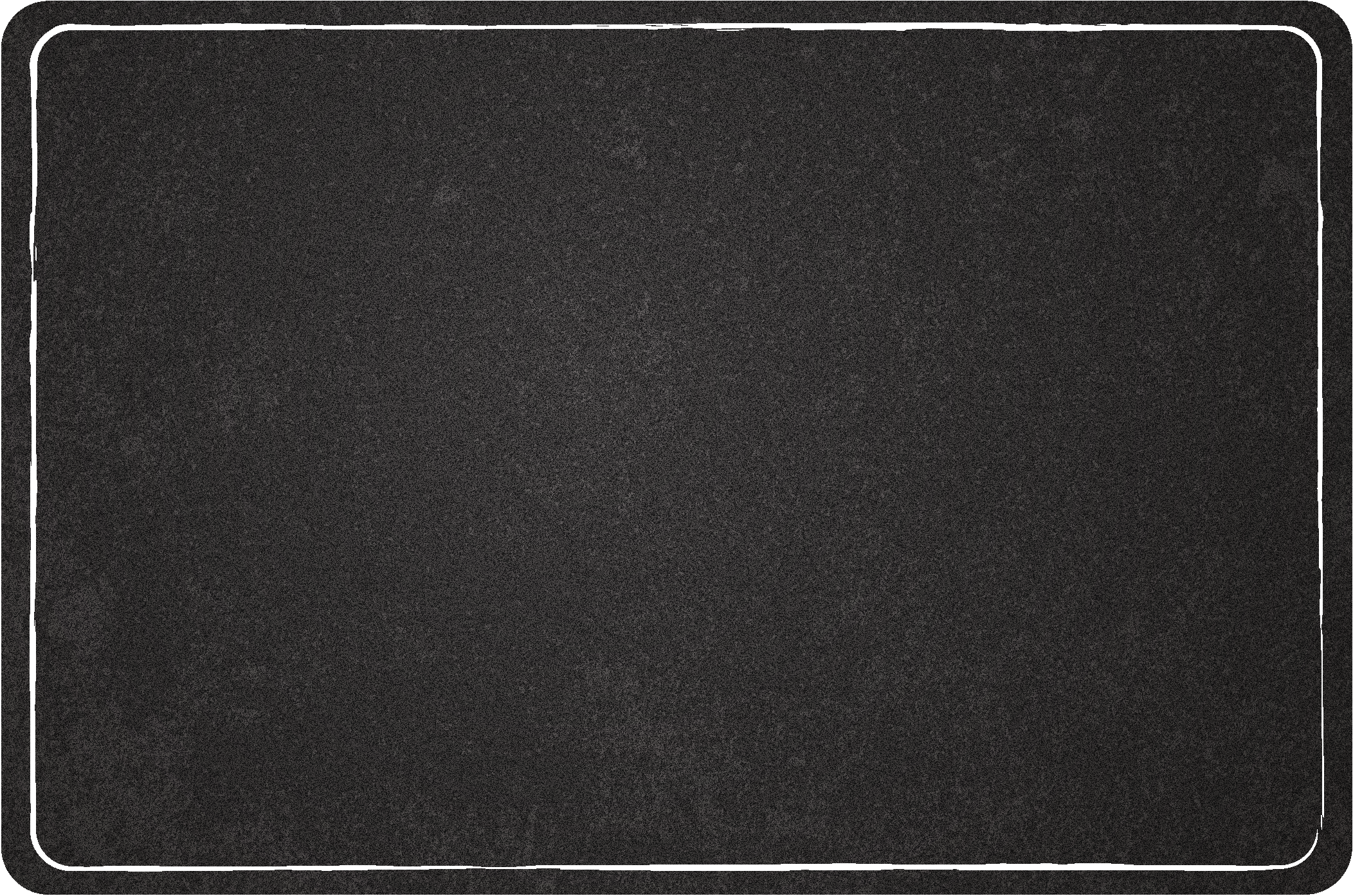 Germany had many problems after WWI:

Lost lands that contained valuable natural resources,
2 ½ million Germans died,
4 million were wounded,
Industry (factories) & farms in the country had been destroyed, and
Highways, bridges, & roads were demolished.
© 2014 Brain Wrinkles
Solving Germany’s Problems
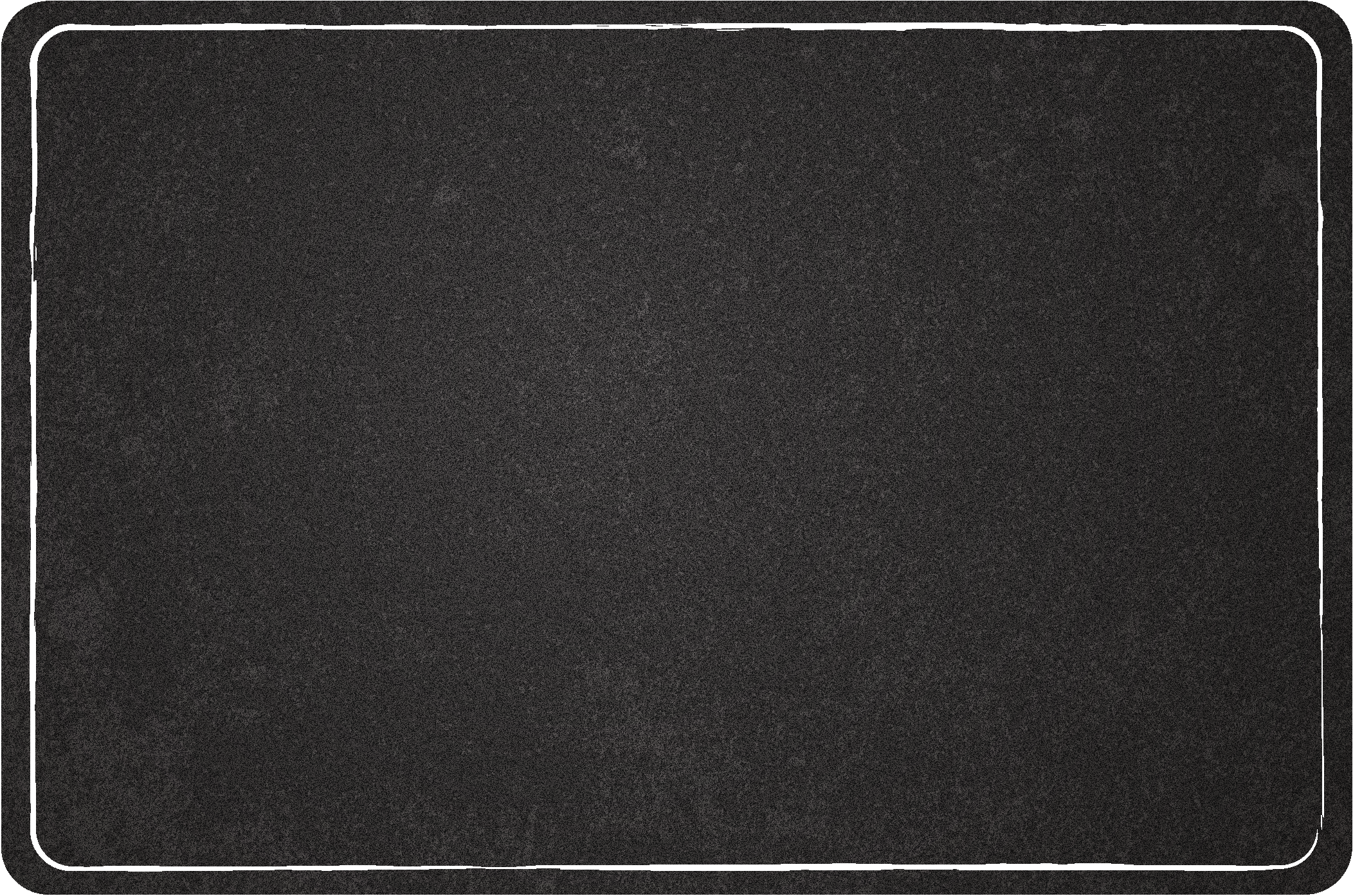 Government worked to fix these things, but a major obstacle stood in the way…
Treaty of Versailles:
Germany had to pay reparations to the Allied countries for war damages
Millions of dollars were leaving the country for France & Great Britain
Also, because Germany was forbidden to have a large army or navy, many military people lost their jobs
© 2014 Brain Wrinkles
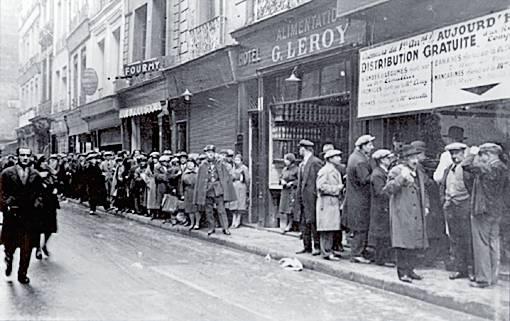 Unemployment Line
© 2014 Brain Wrinkles
Germany’s Economic Depression
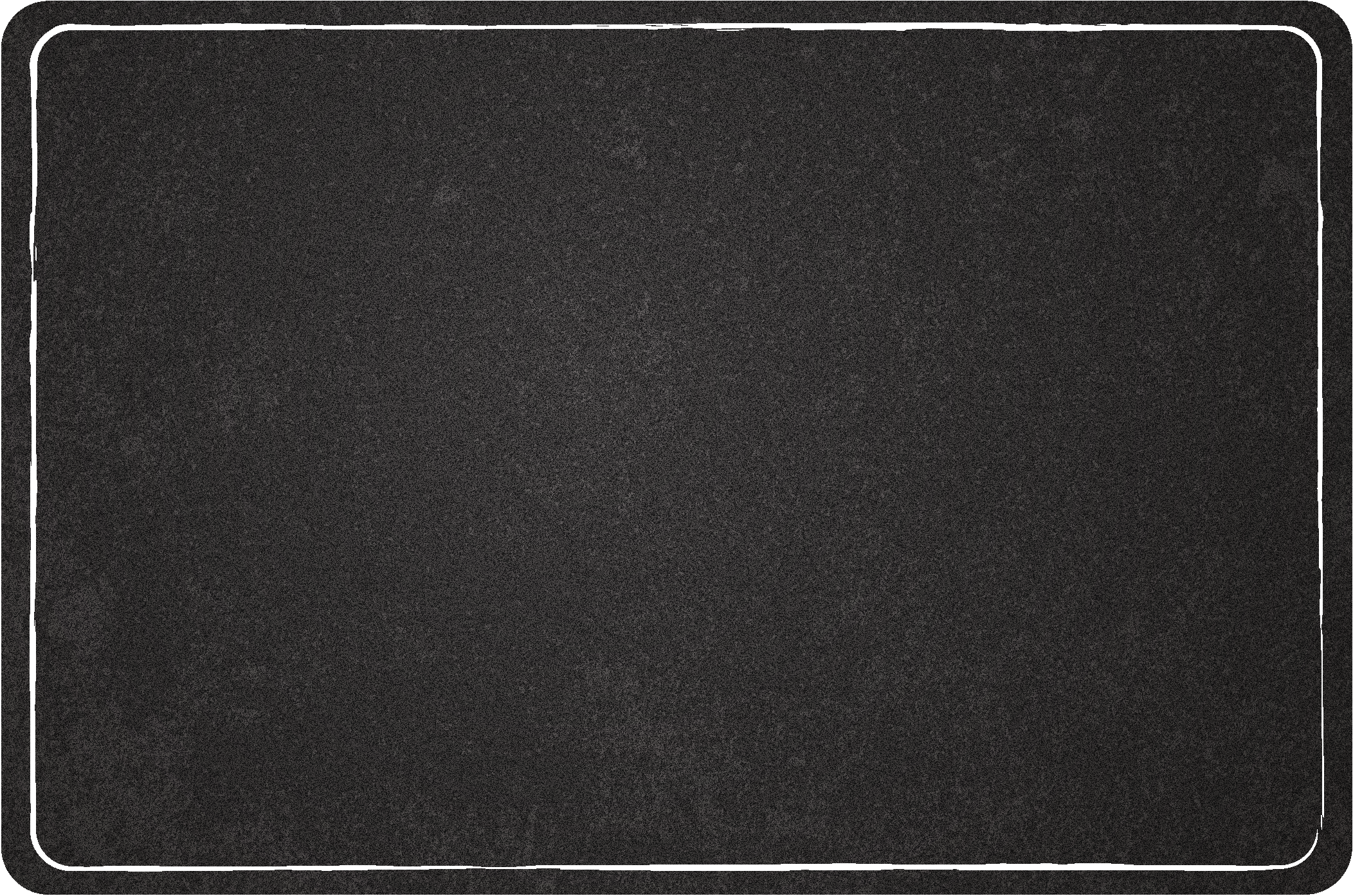 Prices went up as goods became scarce.
Basic items such as food and clothing were not always available.
Men had trouble finding jobs to support their families.
The value of German money became extremely inflated…
© 2014 Brain Wrinkles
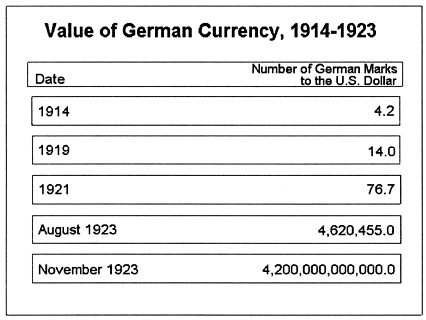 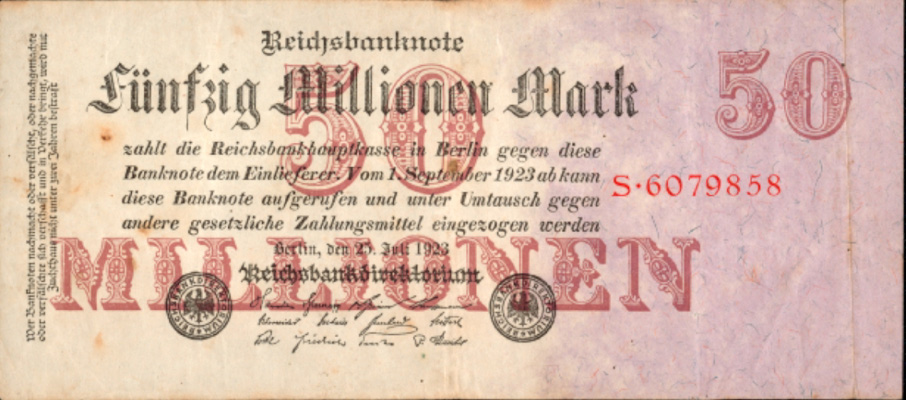 © 2014 Brain Wrinkles
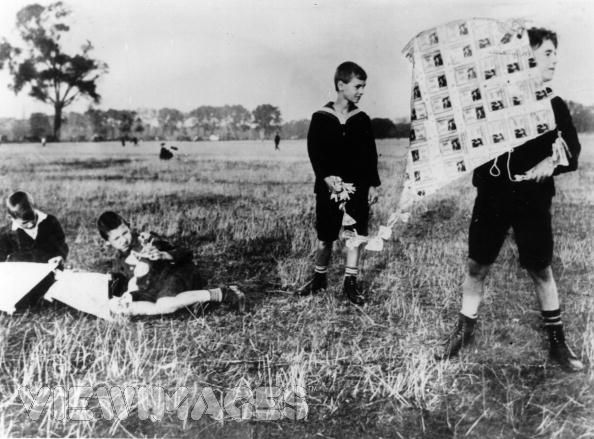 The deutschmark in 1923 was only good for making kites…
© 2014 Brain Wrinkles
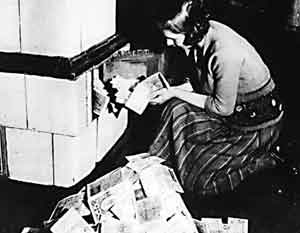 And for burning in stoves…
© 2014 Brain Wrinkles
Adolf Hitler
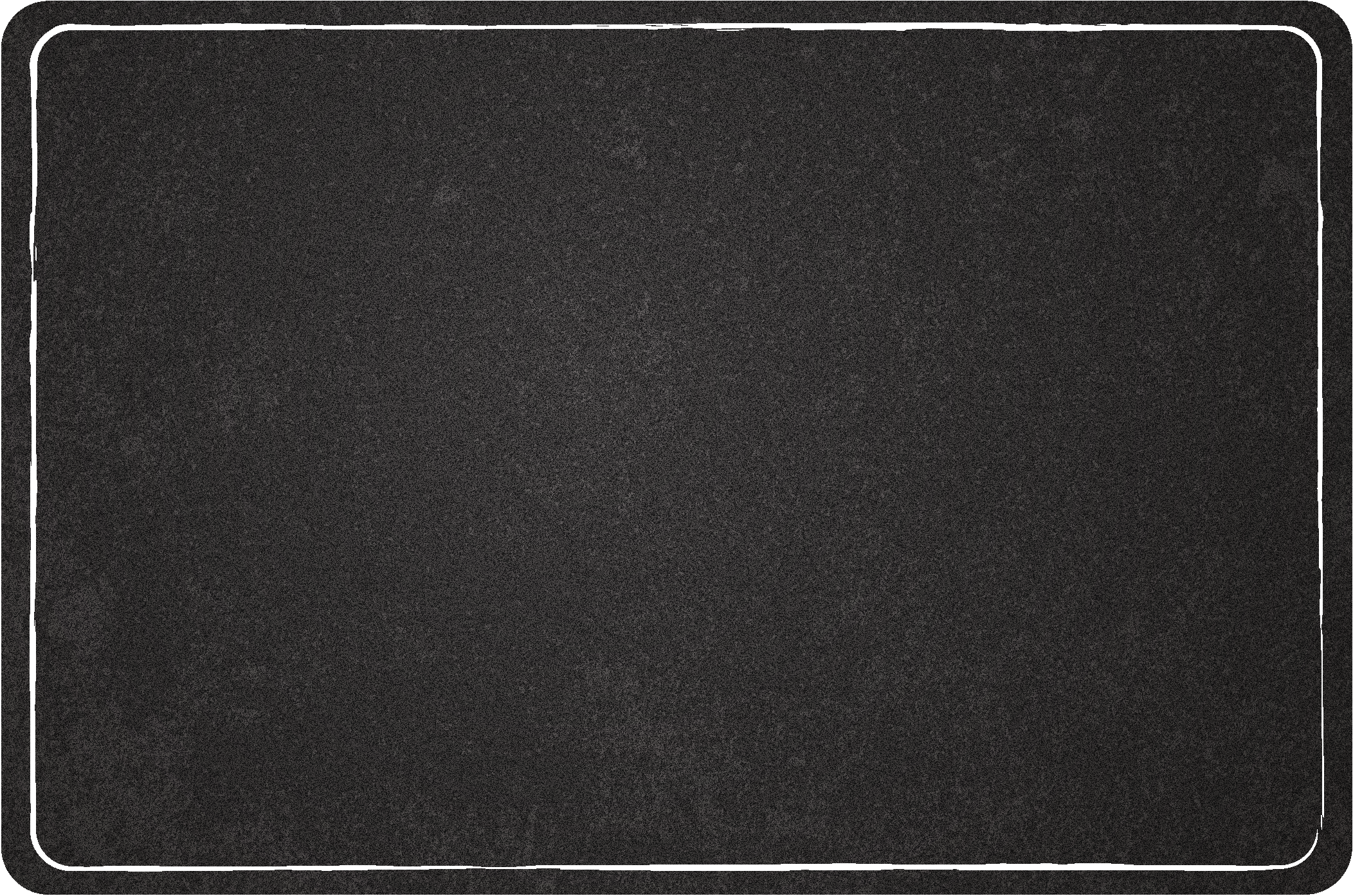 As things got worse, people blamed the government…
Adolf Hitler came on the scene with a promise to fix Germany’s problems.
He blamed the Treaty of Versailles for many of the problems.
He also said that Jews were controlling German banks & money.
He blamed Jews  for the fact that Germans were not able to make a good living.
© 2014 Brain Wrinkles
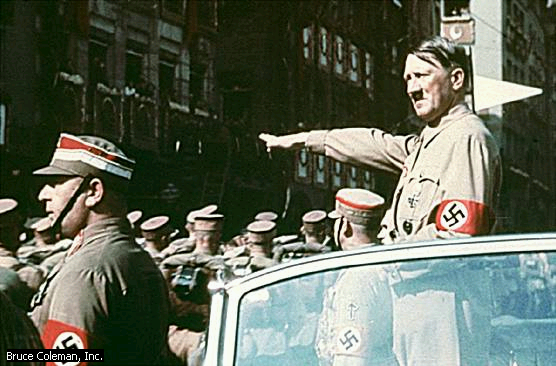 Hitler becomes Chancellor
© 2014 Brain Wrinkles
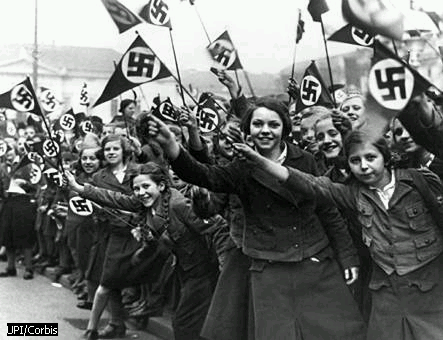 © 2014 Brain Wrinkles
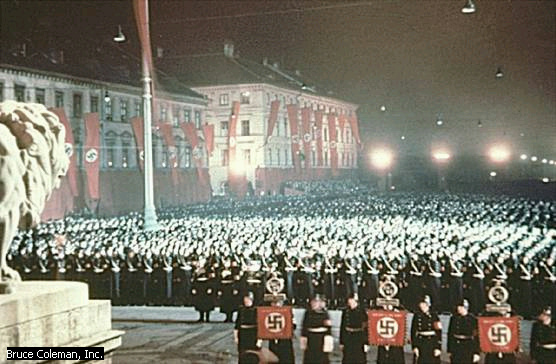 © 2014 Brain Wrinkles
A Change in Government
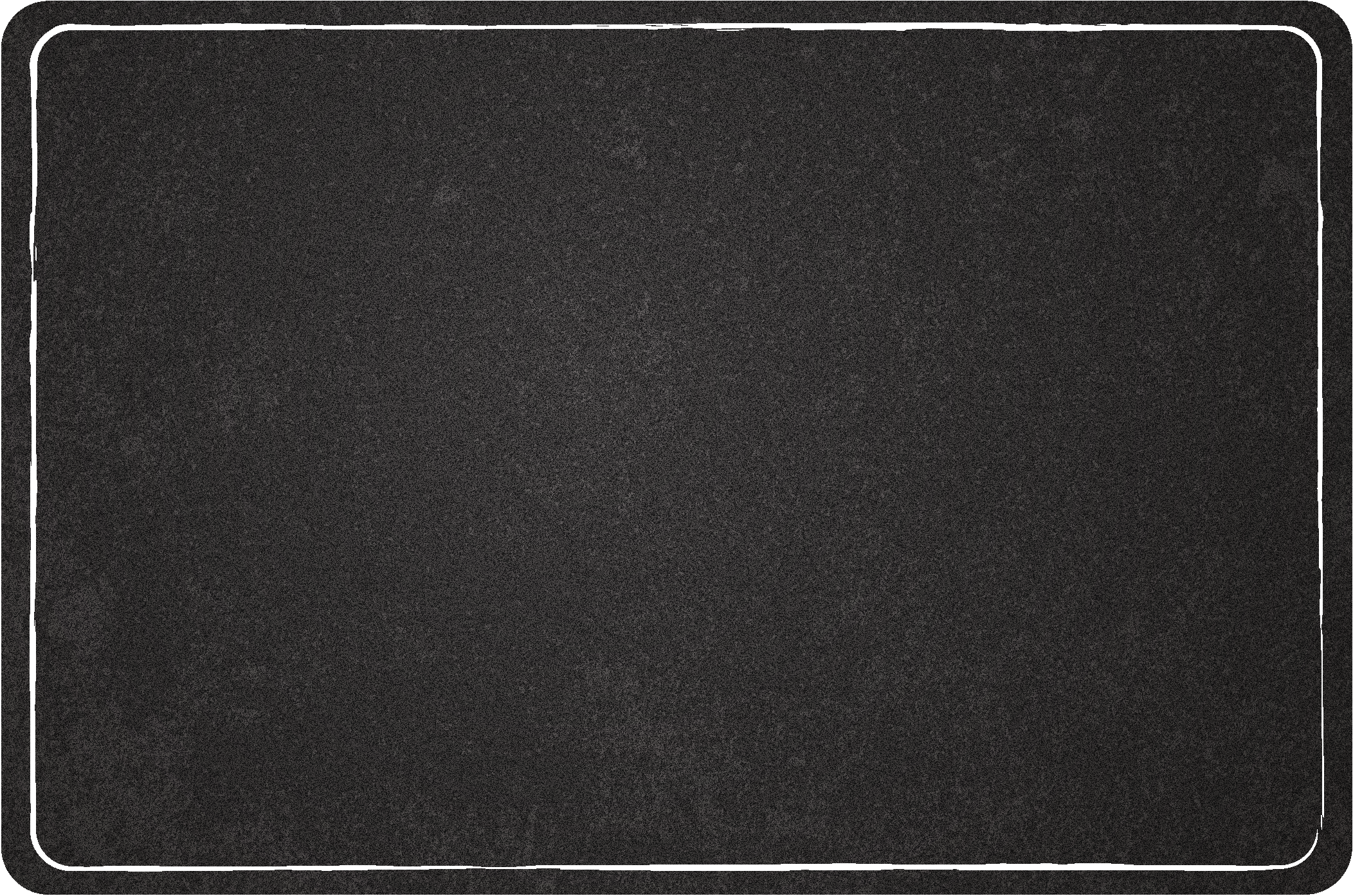 Hitler was named Chancellor of Germany in 1933.
He made sure that laws were passed to give him more power and he set up an autocratic government (complete control, dictator).
Hitler and his followers, called the National Socialists—or Nazis, soon had all the power in Germany.
© 2014 Brain Wrinkles
Hitler’s New Power
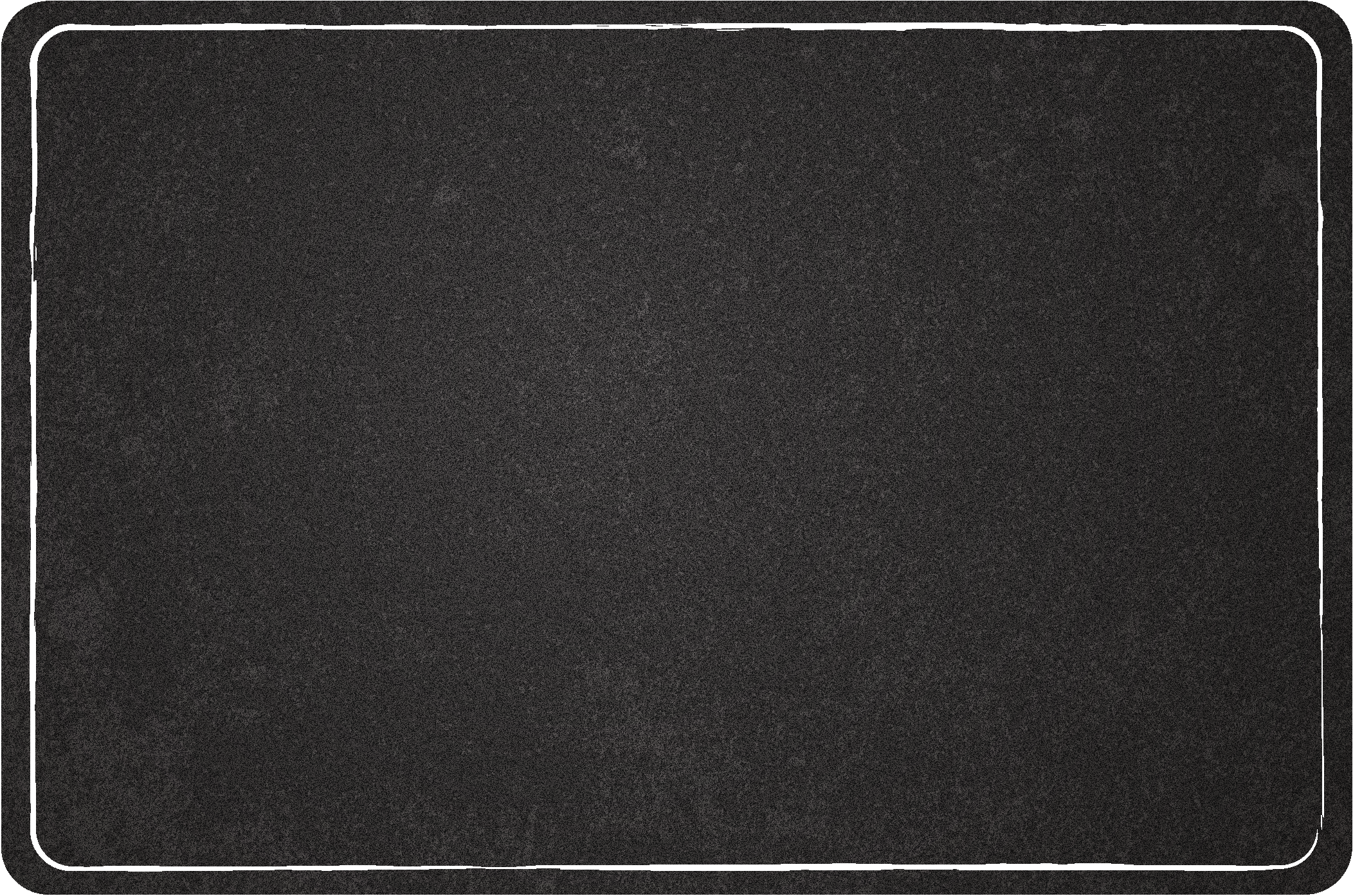 What did Hitler & the Nazis do?
Began to rebuild the military
Opened factories to build weapons
Put unemployed people to work building a superior highway system

The economy improved, but the people lost many of their civil rights…
© 2014 Brain Wrinkles
Hitler’s Actions
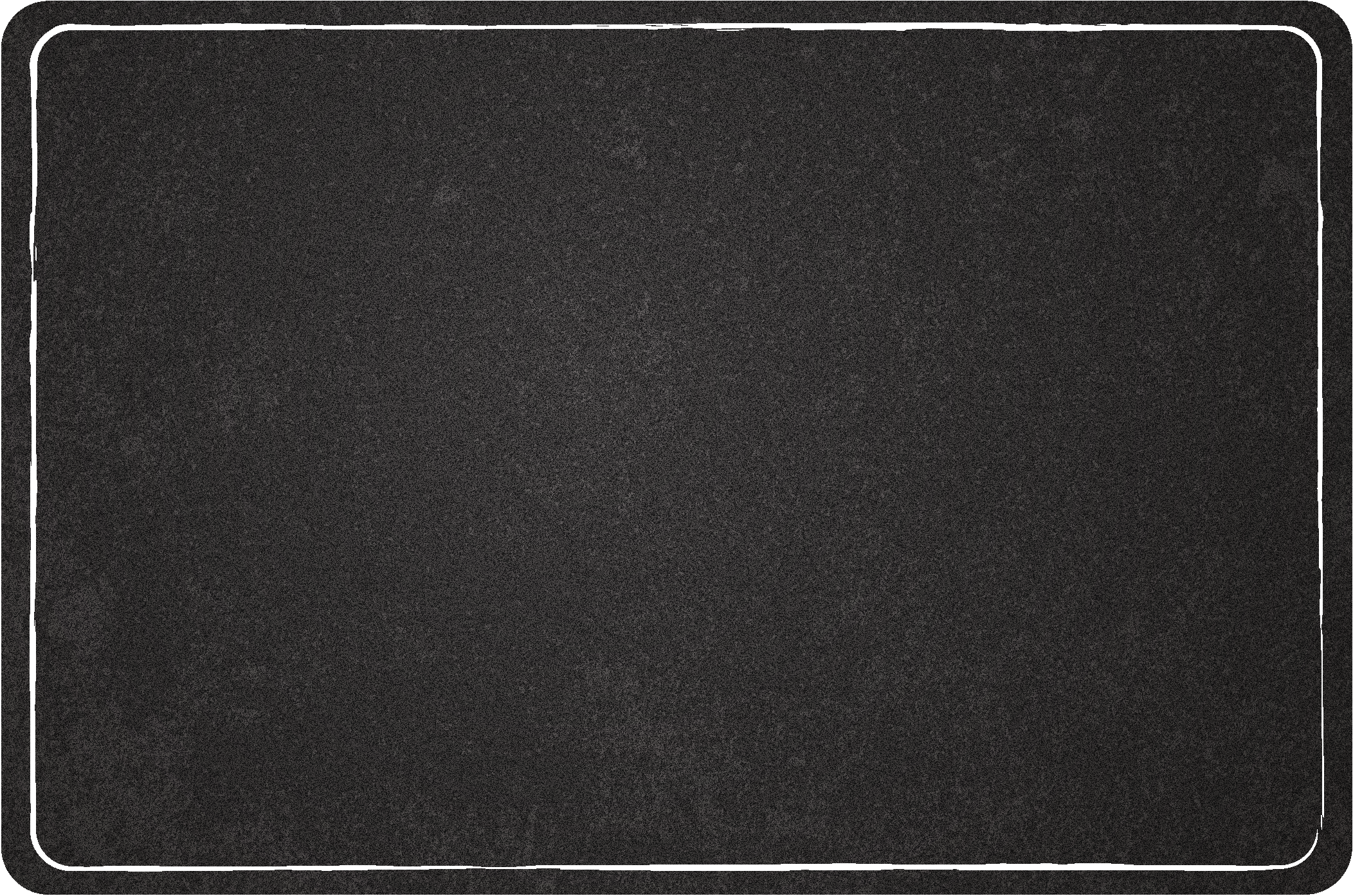 Germans who spoke against the Nazis were imprisoned or murdered.
Hitler’s military strength grew, and he began to make plans to go to war.
In 1936, he sent troops into former German territories that were lost in WWI.
By 1938, German troops controlled Austria & Czechoslovakia.
© 2014 Brain Wrinkles
Europe Reacts
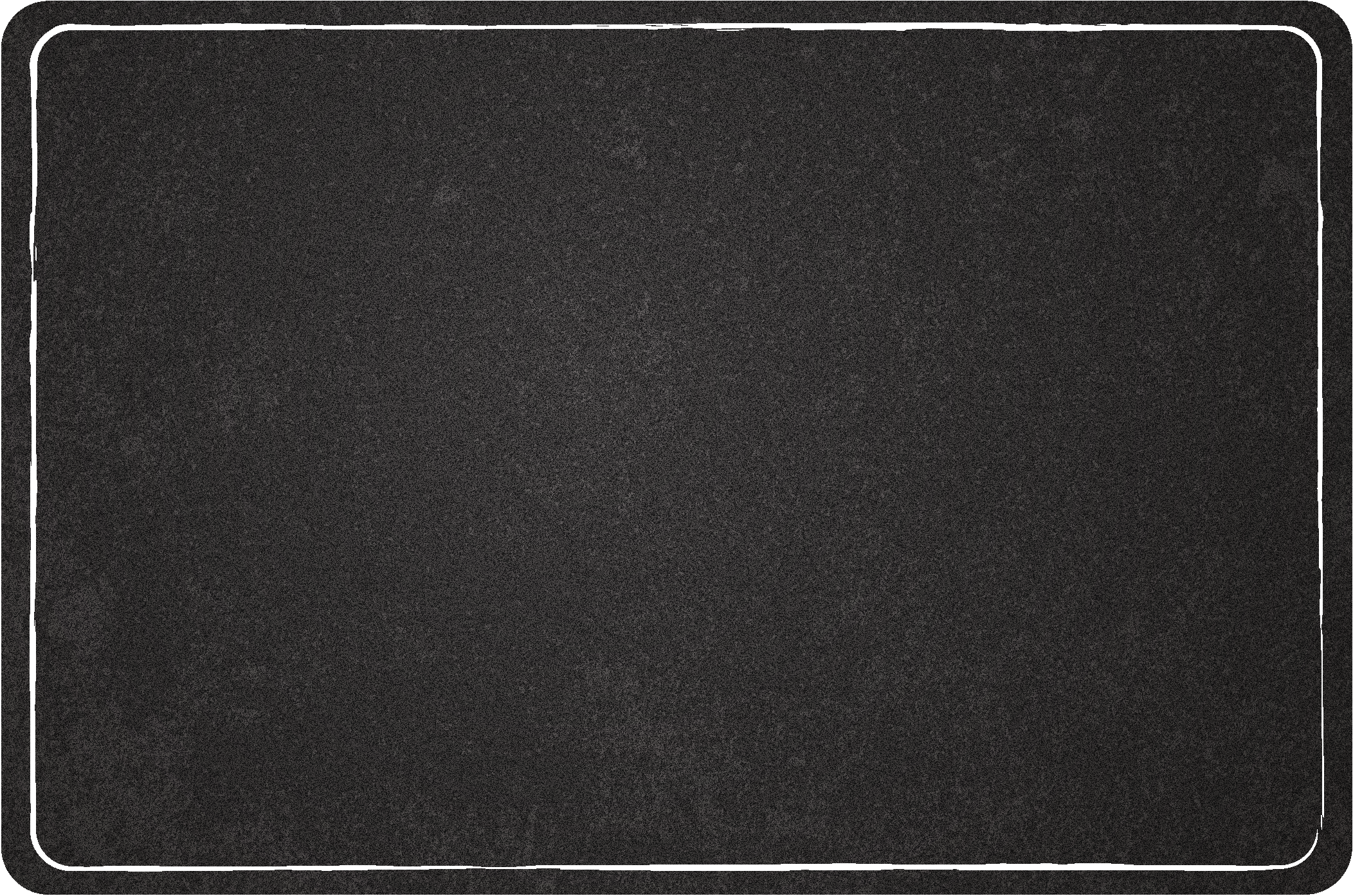 Other countries protested, but did nothing to stop Hitler.
In 1939, Germany invaded Poland.
France & Great Britain decided something had to be done and declared war on Germany.
World War II had begun…
© 2014 Brain Wrinkles
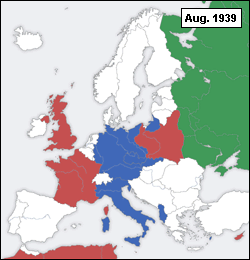 WW II Europe 

Red countries are Allied or Allied-controlled. 
Blue is Axis or Axis controlled countries.
The Soviet Union is colored green (prior to joining the Allies in 1941).
© 2014 Brain Wrinkles
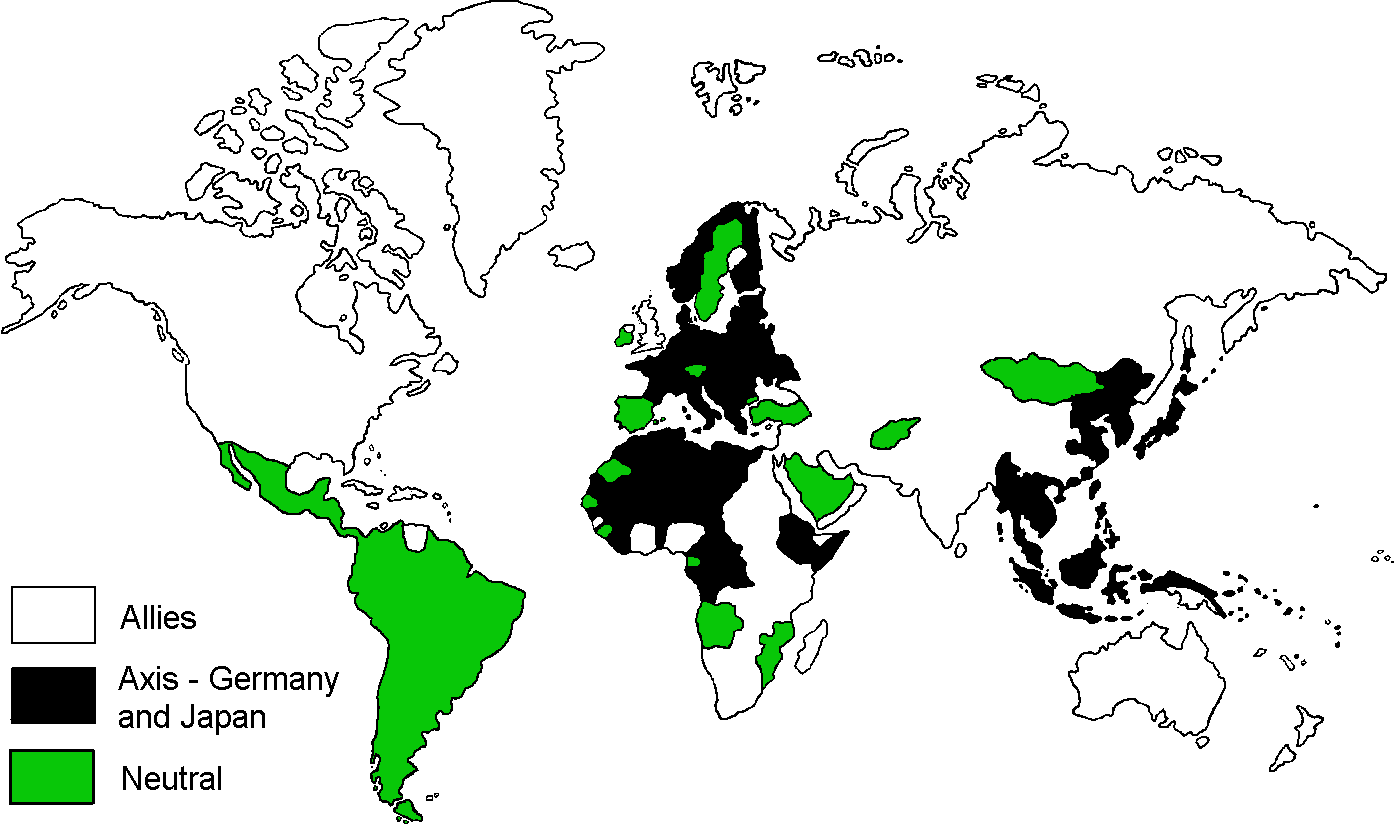 © 2014 Brain Wrinkles